The mystery of the empty grave
2
Sutton Hoo
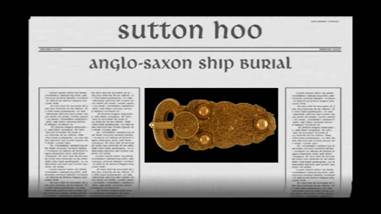 Click here to show the start of the video to introduce the 
Sutton Hoo site (first 45 seconds)
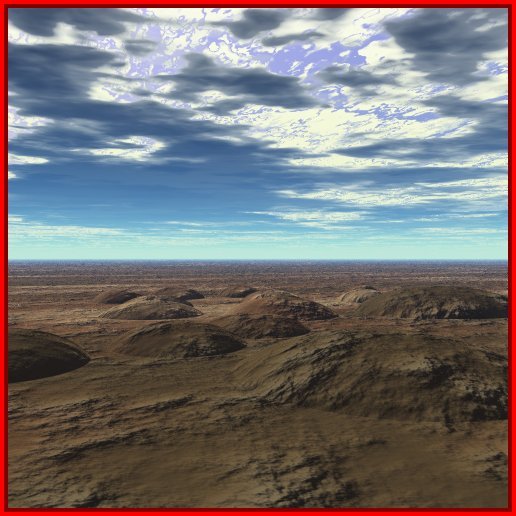 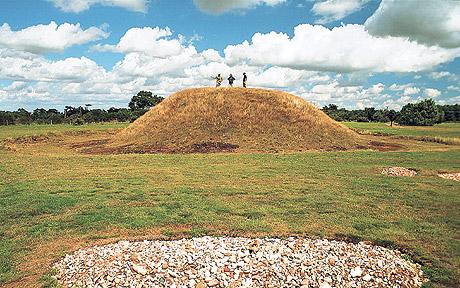 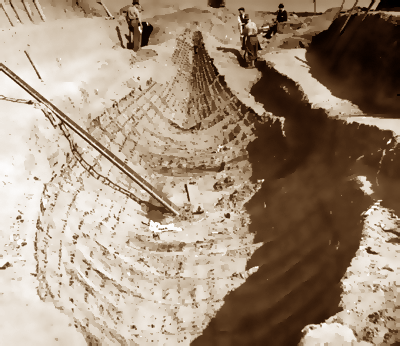 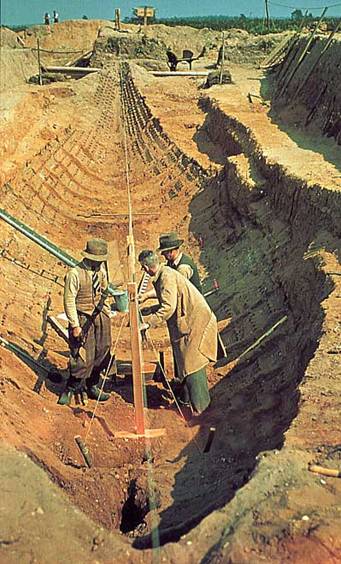 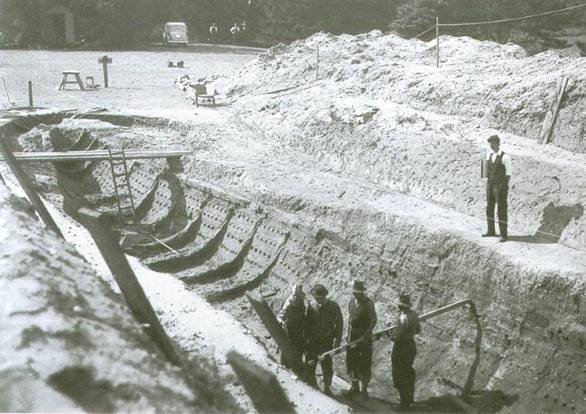 The finds
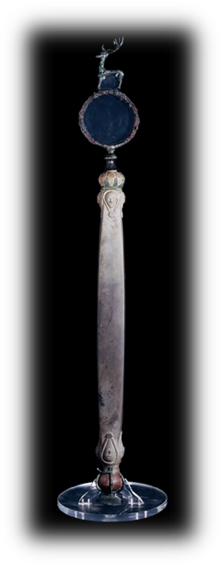 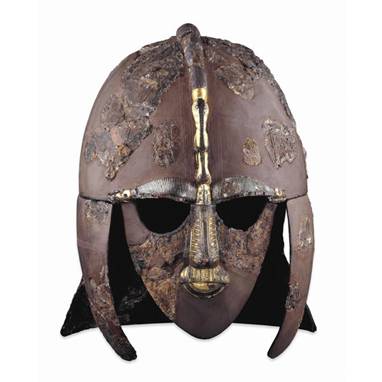 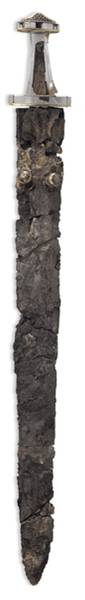 The finds
37 coins dated about AD 625
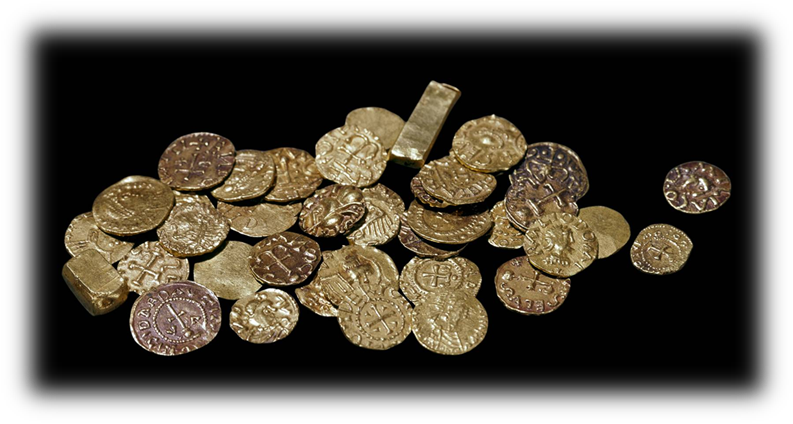 The finds
2 silver spoons
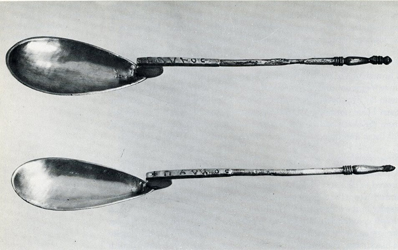 One spoon is inscribed Paul the other Saul
They are christening spoons
The owner at some time must have been Christian but the burial is pagan.
What do the finds tell us?
Watch the short video
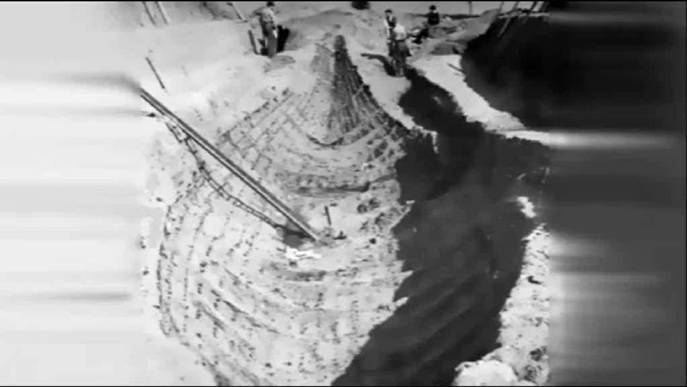 Link is to beginning of clip: show from discovery of finds starting at 6min 15sec
Artist's impression of the final scene
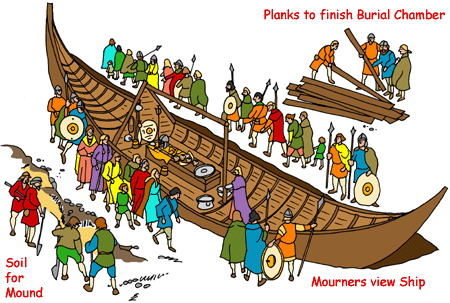 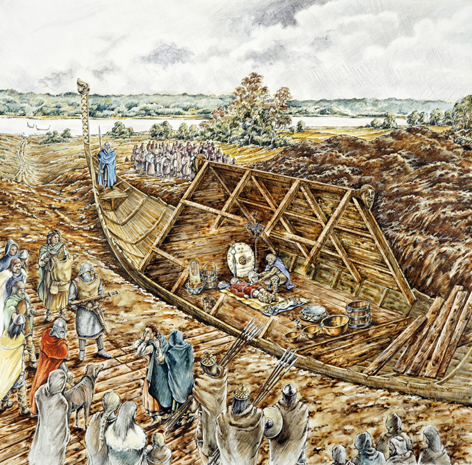 Source: http://www.bbc.co.uk/schools/primaryhistory/anglo_saxons/kings_and_laws/teachers_resources.shtml
Which clue tells us?
D. The owner was an  East Anglian.

E. The owner was  possibly Christian at some stage.

F. The owner was a ‘superking’ or Bretwalda.
The owner must have been very important.

B. The owner was a king.

C. The burial must have been between AD 595 and AD 625.
So who was he?
Here are 4 possible people it might be. Before we look at them let’s remind ourselves of what we are looking for?
Sigebert
A
He was the first English king to receive a Christian baptism.
Sigebert
Sigeberht of East Anglia (also known as Saint Sigebert) was King of East Anglia from c.629 to c.634.
Eorpwald
B
Eorpwald was the son of Raedwald and ruled as King of East Anglia from 
c.624 to c.627.
Eorpwald
He received Christian teaching  and was Christian in his ways.
Raedwald
Rædwald,  was King of the East Angles from c. AD 600 until his death in c.624.
C
Raedwald
He was a Bretwalda, a superior king.
Offa
Offa of Mercia 
He was a Bretwalda, a king who had power over other kings in England.
D
Offa
Many historians think Offa  was the most powerful Anglo-Saxon king before Alfred the Great.
Offa was the King of Mercia from  AD 757 until his death in July 796.
Why couldn’t it be Ethelbert?
Ethelberht, King of Kent (reigned c.560-616)
One of the most important Anglo-Saxon kings
who became the first English king to be converted to Christianity
So, who is the owner?
Sigebert
Eorpwald
A
B
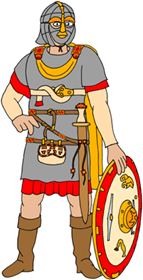 C
D
Raedwald
Offa
The answer?
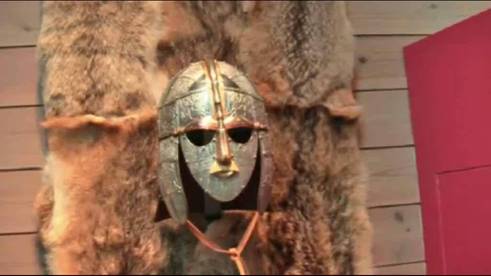 Watch the last minute of this video clip  to find out (forward clip 
to start at 8.58)
Draw onto this picture any objects that have been left out and then label each object, stating what it tells us about the owner.
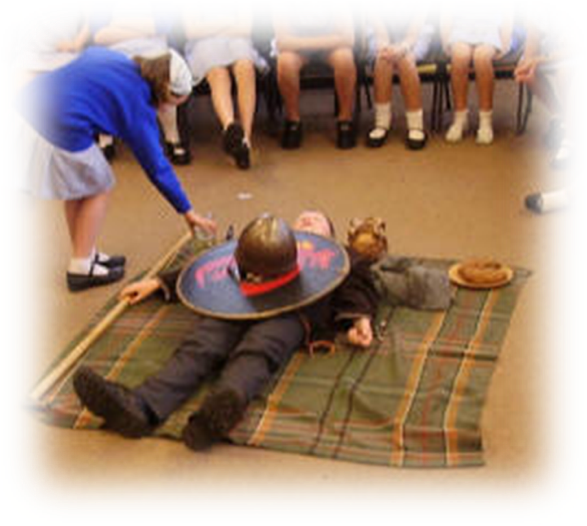 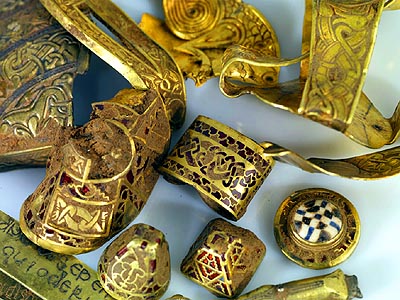 We carry on learning more about the Saxons each day. Recently this treasure hoard was discovered worth £3 million million.